RENESANČNI SKLADATELJI
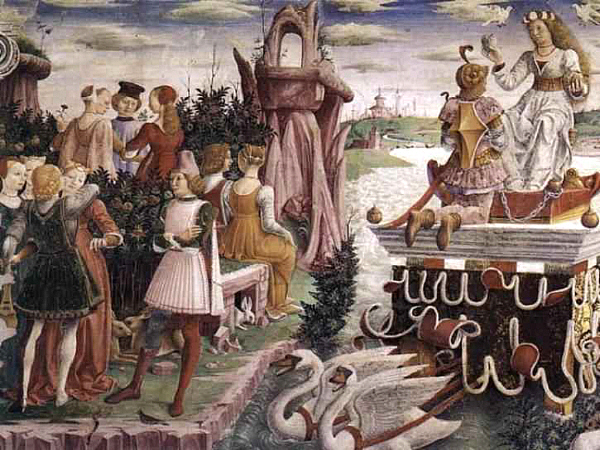 Pouk na daljavoGum 7.rDatum: 21.4.2020Učiteljica   lidia.wolf@oskoroskabela.si
Dragi sedmošolci,
Pripravila sem PP o renesančnih skladateljih 
Kliknite na diaprojekcijo in si  vsebine najprej oglejte in seveda preberite
Zraven poslušajte zvočne posnetke  in to v celoti
Zaprite oči in se sprostite ob čudoviti renesančni glasbi
Slišali boste, da so izvajalci  te glasbe pevski zbori in zato renesanso imenujemo zlata doba zborovstva
Nazadnje v zvezek napišite naslov
 in prepišite podatke  samo 3 skladateljev ,ki so takrat ustvarjali. (zadnji dve diaprojekciji)
POMEMBNI RENESANČNI SKLADATELJI
ANGLIJA – Thomas Tallis
                    William Byrd
                    Yohn Dowland  

FRANCIJA – Josquin Des Pres
                     Clement Janequin

ITALIJA – Giovani Pierluigi da Palestrina
                 Andrea Gabrieli
                 Claudio Monteverdi


NIZOZEMSKA – Orlando di Lasso
                             Johannes Ockenghem
                             Jaacob Obrecht

SLOVENIJA 
 IACOBUS GALLUS CARNIOLUS
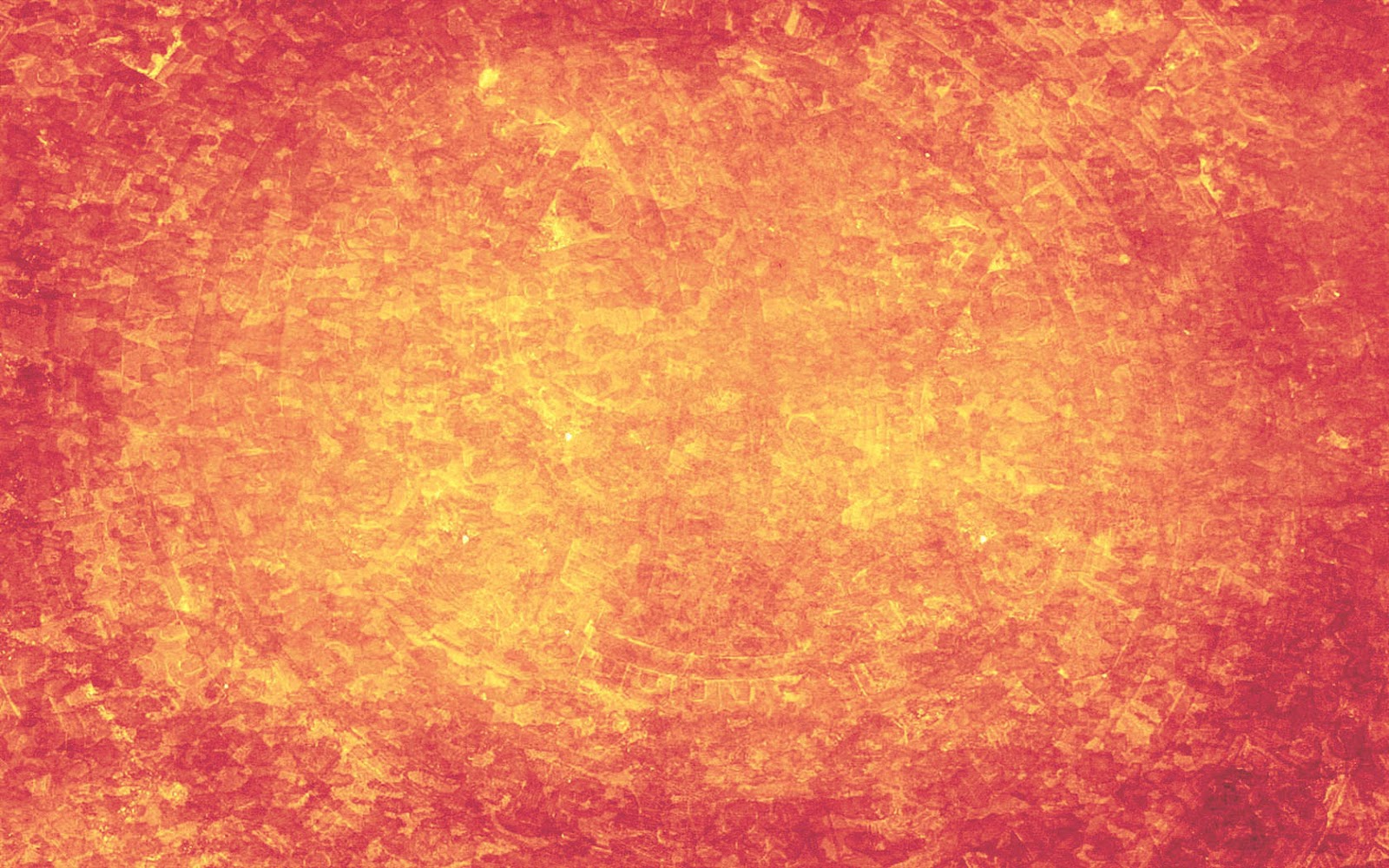 Skladatelji
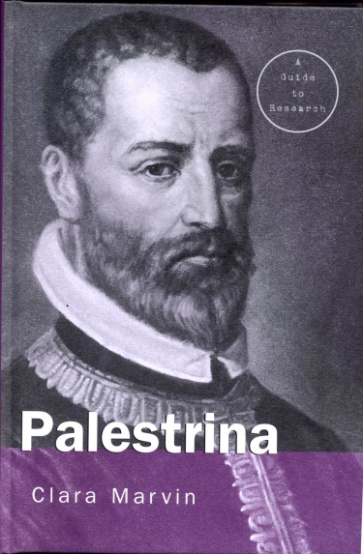 Guillaume Du Fay (1397–1474) 
Josquin des Prez (1450–1521) 
Johannes Ockeghem (1410-1497) Qu'es mi vida, preguntais
Giovanni Pierluigi da Palestrina (1525–1594) 
William Byrd (1540–1623) 
Claudio Monteverdi (1567–1643) 
Thomas Morley (1558-1602) Now is the month of maying
Thomas Tallis (1505-1585) Lamentation
Orlando di Lasso (1532 –1594) Super flumina Babylonis
Andrea Gabrieli (1510–1586) Ricercari
Giovanni Gabrieli (1557–1613) 
Jacobus Handl Gallus (?1550–1591) Ecce, quomodo moritur iustus









(Naslovi so povezave na Youtube)
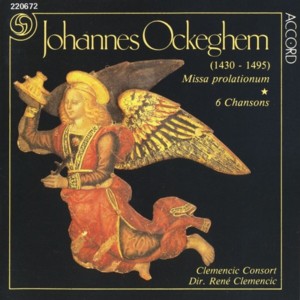 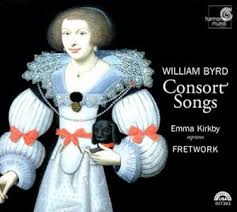 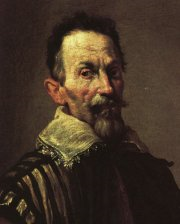 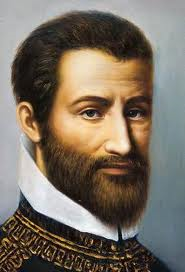 CLAUDIO MONTEVERDI
https://youtu.be/mjpFi9bn1do
(Oglej si renesančna glasbila)

Italijanski skladatelj, violinist, orglar, pevec

 duhovna glasba
 vokalna glasba
 odrska dela
 ljubezenski moteti

Prehod iz glasbene renesanse v barok
GIOVANI PERLUIGI DA PALESTRINA

Eden največjih umetnikov vseh časov
Italijanski skladatelj
Polifonija
Navdih – preprosti ljudski napevi 
Vokalna glasba
PRINCIPES MUSICALE

https://youtu.be/3n8XdKkrqgo
JOSQUIN DES PREZ (1440-1521)
https://youtu.be/c6jZ4OMecrw



Upam, da ni bilo prezahtevno in da ste se potrudili.

Prihodnji teden vam pošljem PP , ki bo predstavil prvega slovenskega  skladatelja:
Jakoba Petelina Kranjskega
Ki je latiniziral svoje ime in se podpisal:
Jacobus Gallus Carniolus


Lepo vas pozdravljam, u.Lidia 
Rodil se je leta 1440 na burgundskem ozemlju
Najpomembnejša osebnost 3. nizozemske generacije skladateljev
Deloval v Italiji kot pevec v Milanski katedrali, nato v kapeli vojvode Sforza
Poznal in obvladal vse slogovne načine svojega časa
Težil je za izrazom občutij, njegova glasba je hotela izraziti vsa čustva
Napisal je 18 maš,blizu 100 motetov in preko 70 posvetnih del